Status i elsertifikatmarkedet
De viktigste nøkkeltallene og hendelsene
Lars Fredrik Petrusson og Fanny Norén
NVE og Energimyndigheten
Innhold
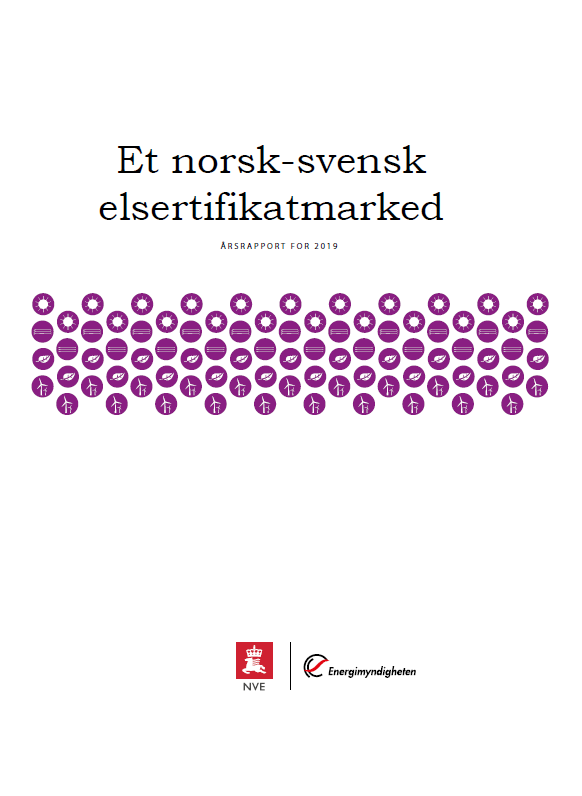 Utbygging og måloppnåelse
Produksjon og utstedelse
Planlagte prosjekter
Annullering og beholdning
Priser og handel
Utbygging og måloppnåelse
Totalt 38 millioner elsertifikater utstedt i løpet av 2019
Overgangsordningen
27,5 TWh
Elsertifikatmålet
10,4 TWh
Forventet normalårsproduksjon og faktisk produksjon, i målet
Forventet normalårsproduksjon og faktisk produksjon, i målet
Norge
Sverige
Forventet normalårsproduksjon fra kraftverk i målet
Faktisk produksjon fra kraftverk i målet
Planlagt utbygging vs. faktisk utbygging (2019)
Godkjente kraftverk per 1. kvartal 2020
Planlagte prosjekter
46,4 TWh
Annullering
Annullerade elcertifikat historiskt
Behållning
Utfärdade < Annullerade  Negativ behållning
Utfärdande januari-februari  Balanserad marknad
Spotpris2003 – kvartal1 2020
Spotpris2019 – kvartal 1 2020
Marskontrakt2019
Handel via mäklare fördelat på olika kontrakt
Elkundens beräknade kostnad för elcertifikat
Oppsummering / viktigste hendelser
Historisk vekst i normalårsproduksjon
Negativ beholdning
Historiske lave priser
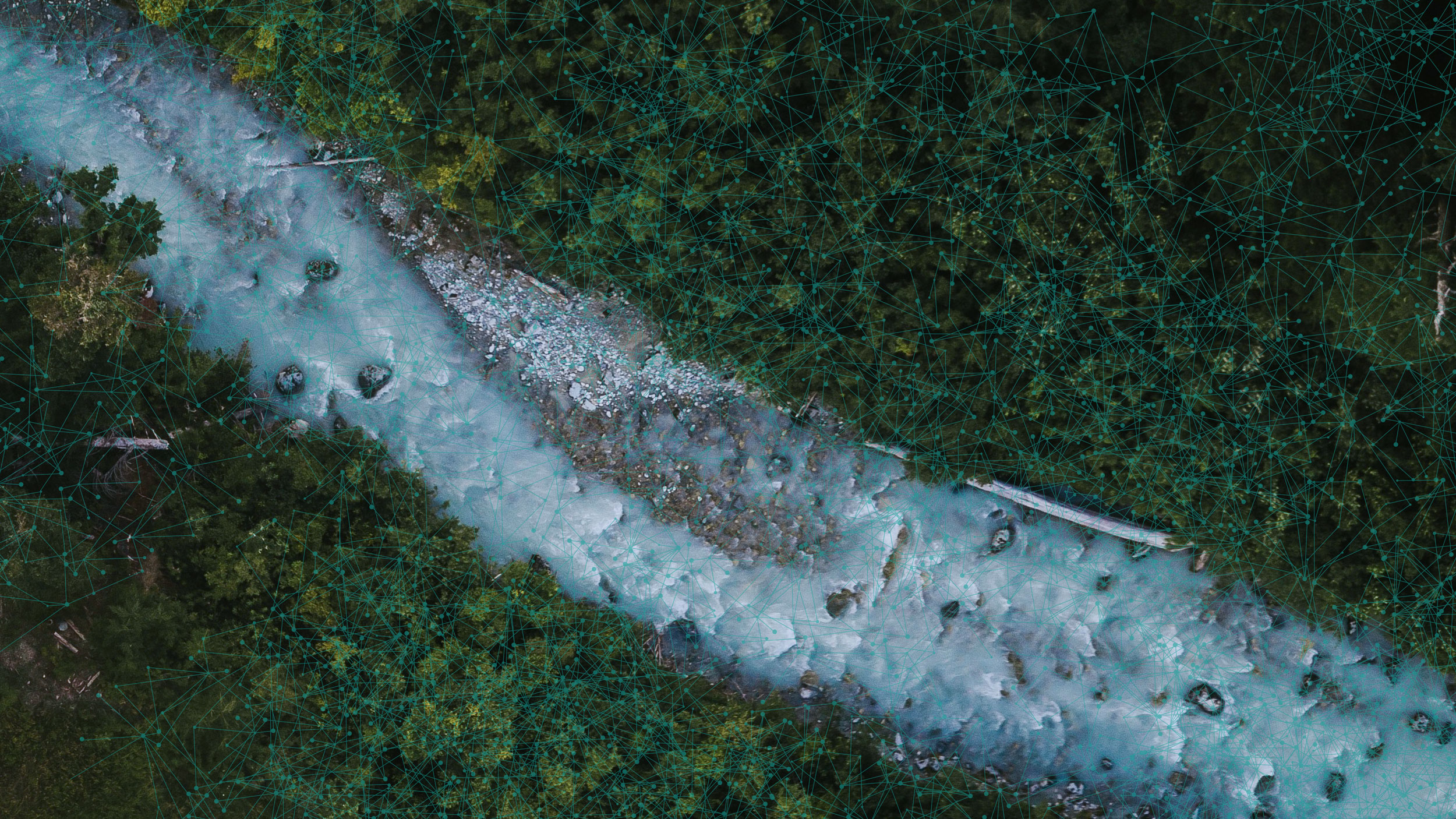 Spørsmål? 

Du kan også ta kontakt på lfep@nve.no
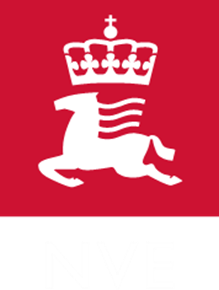